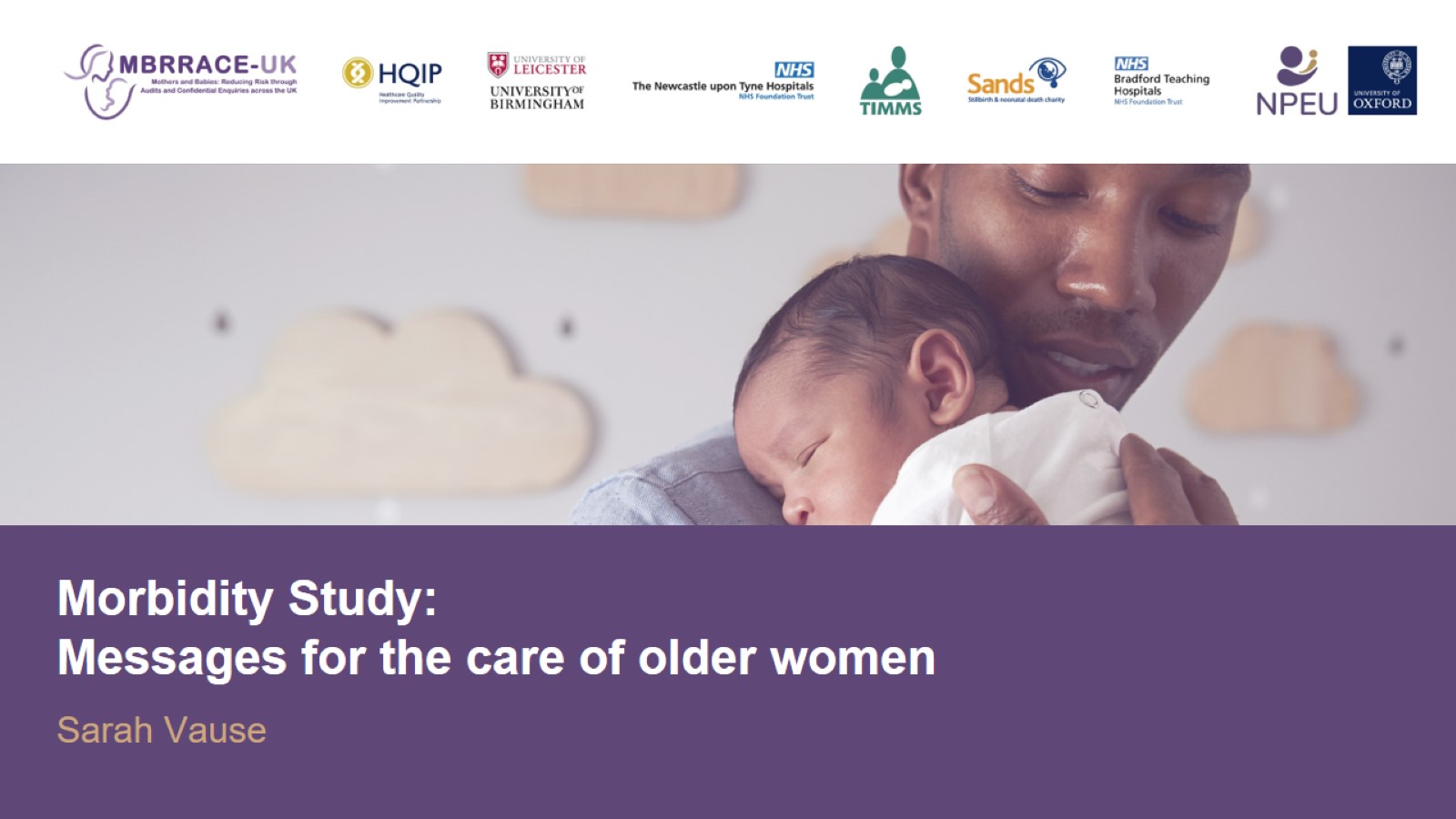 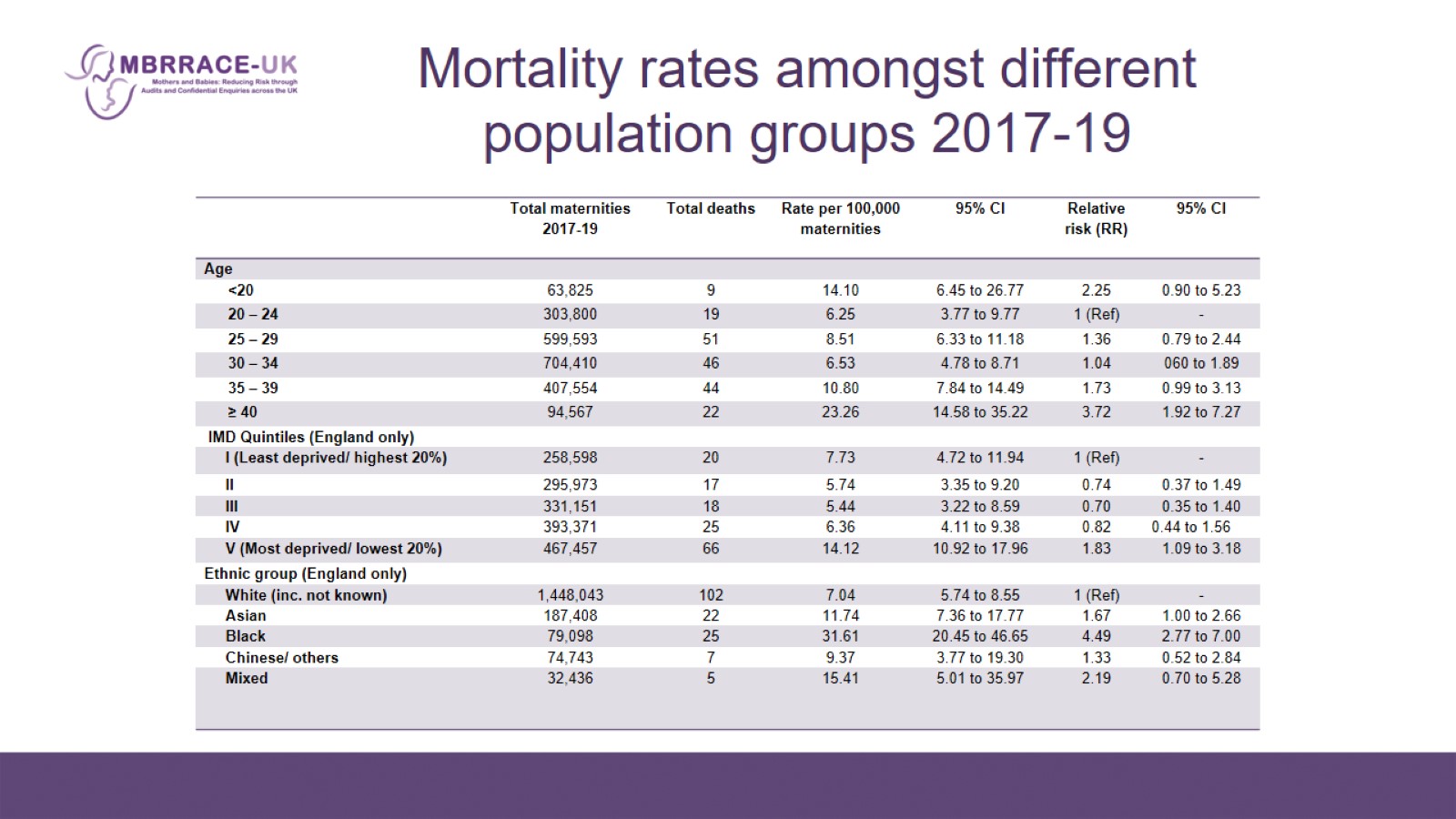 Mortality rates amongst different population groups 2017-19
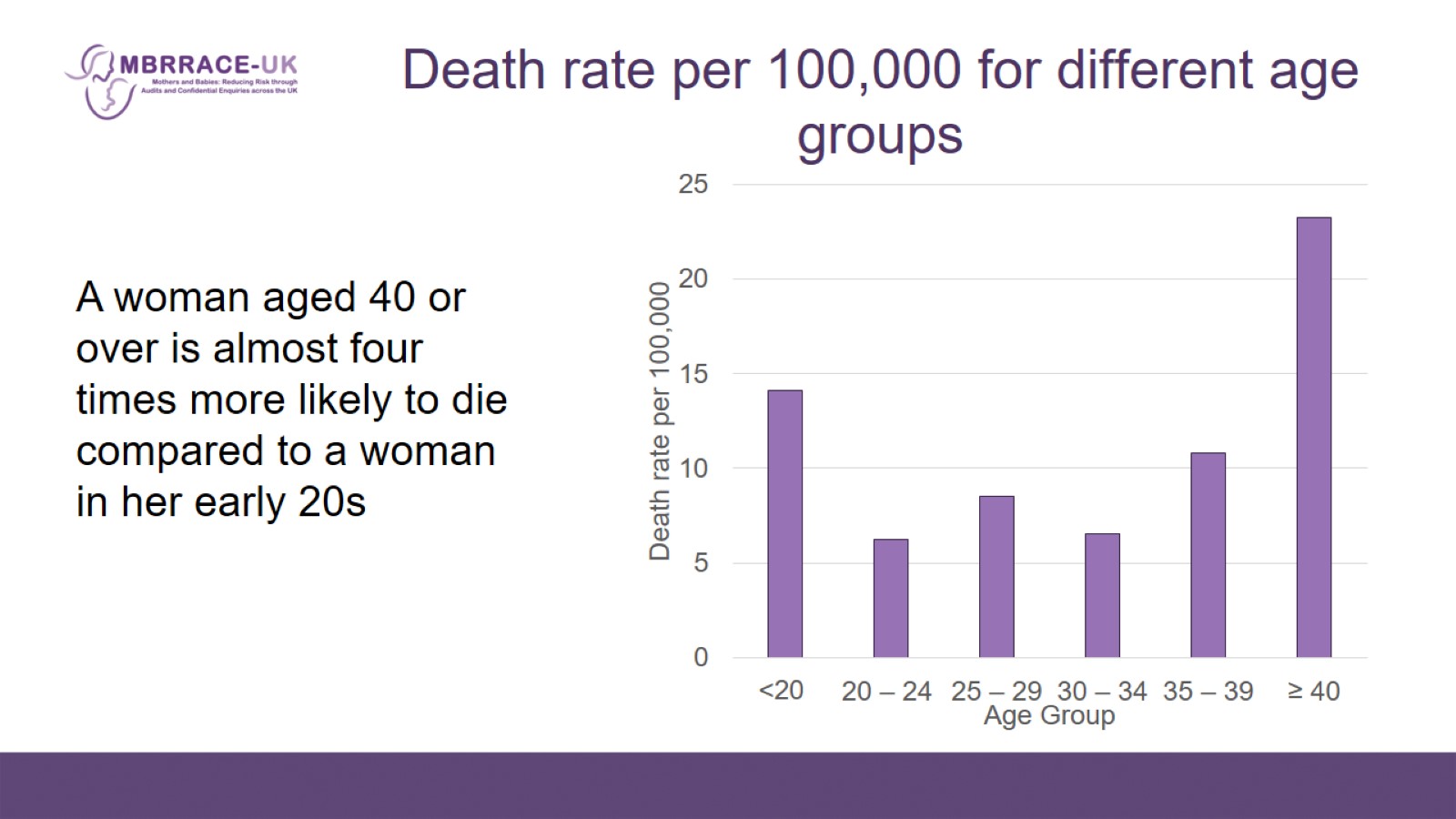 Death rate per 100,000 for different age groups
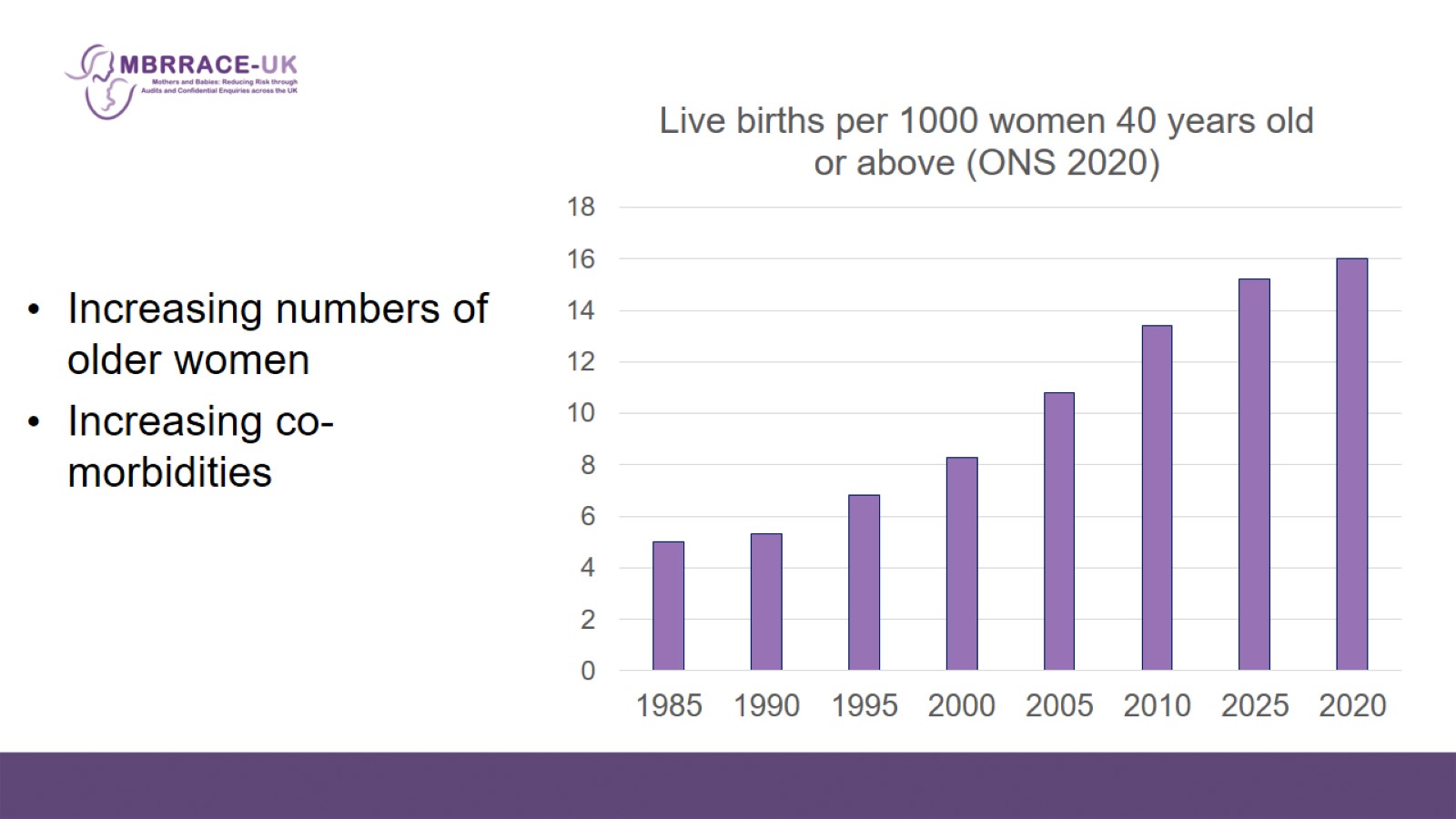 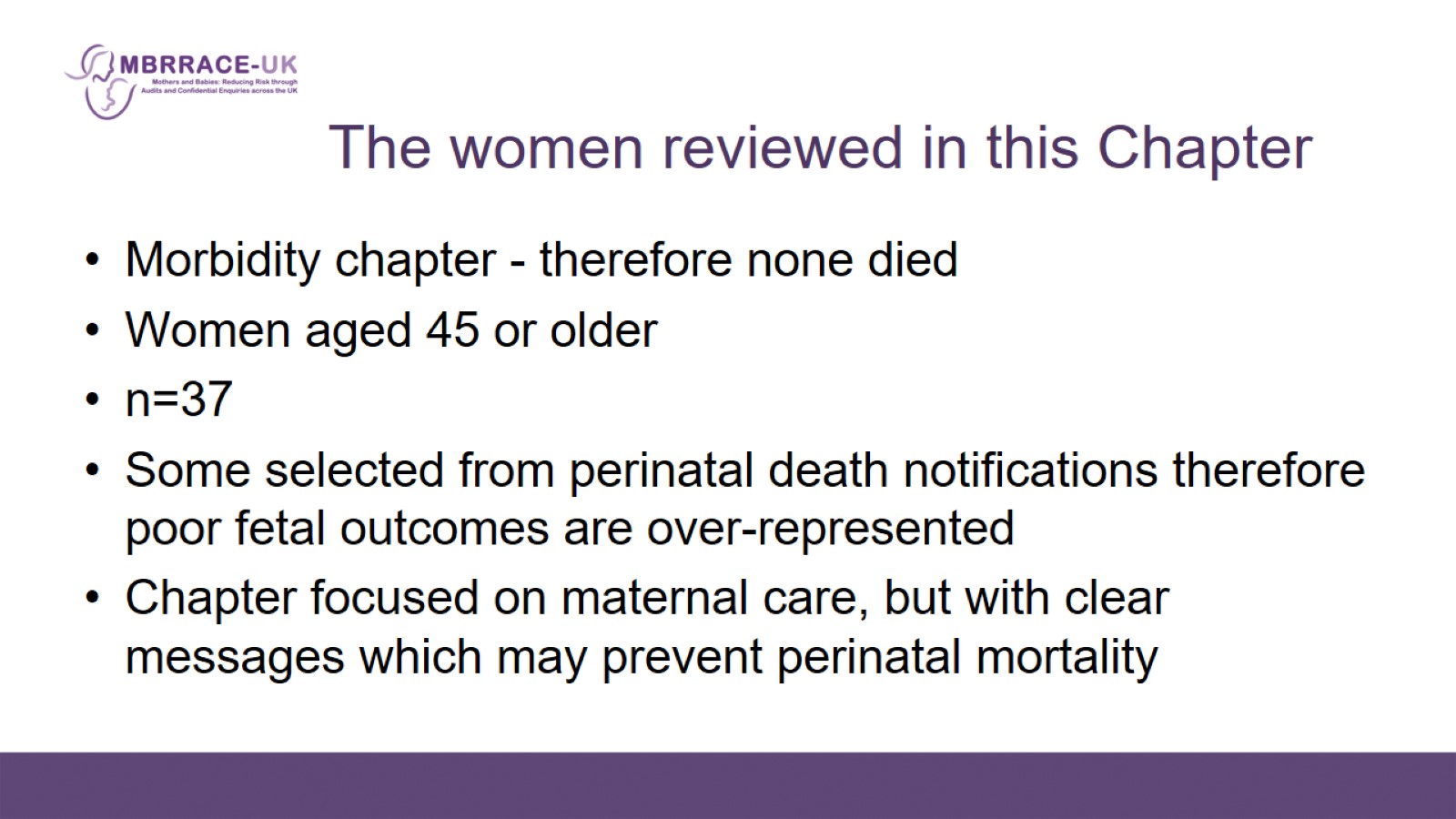 The women reviewed in this Chapter
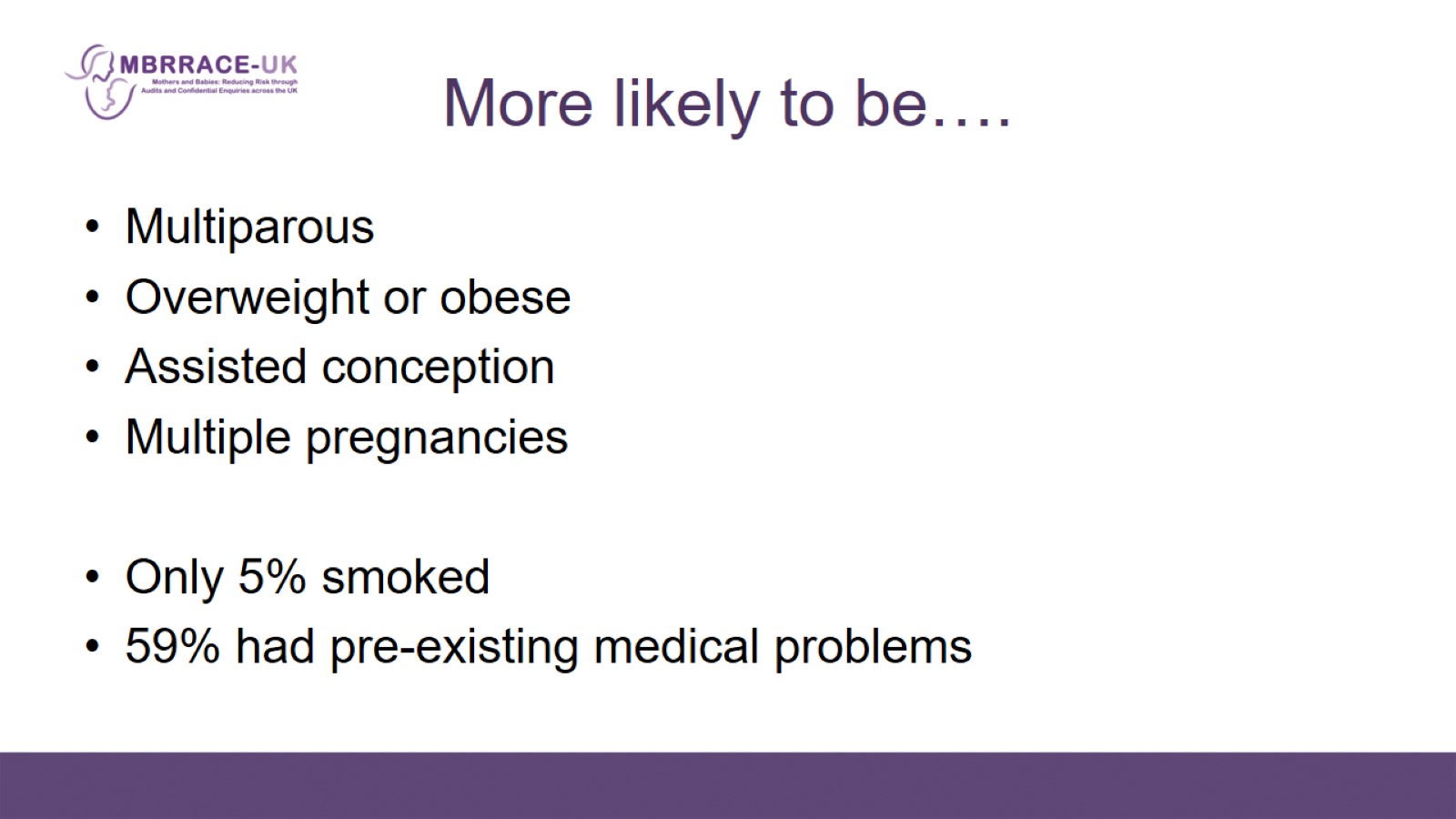 More likely to be….
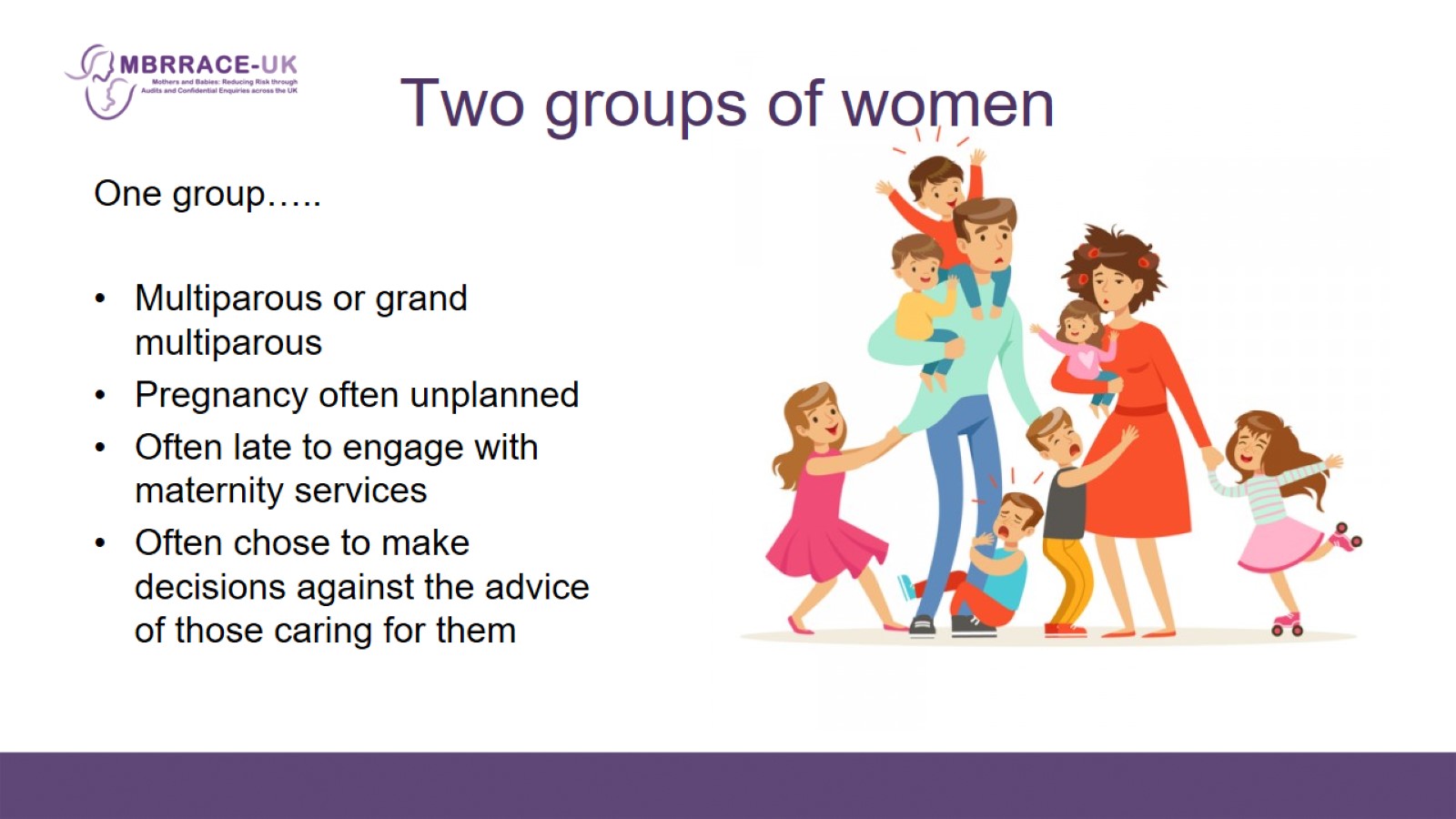 Two groups of women
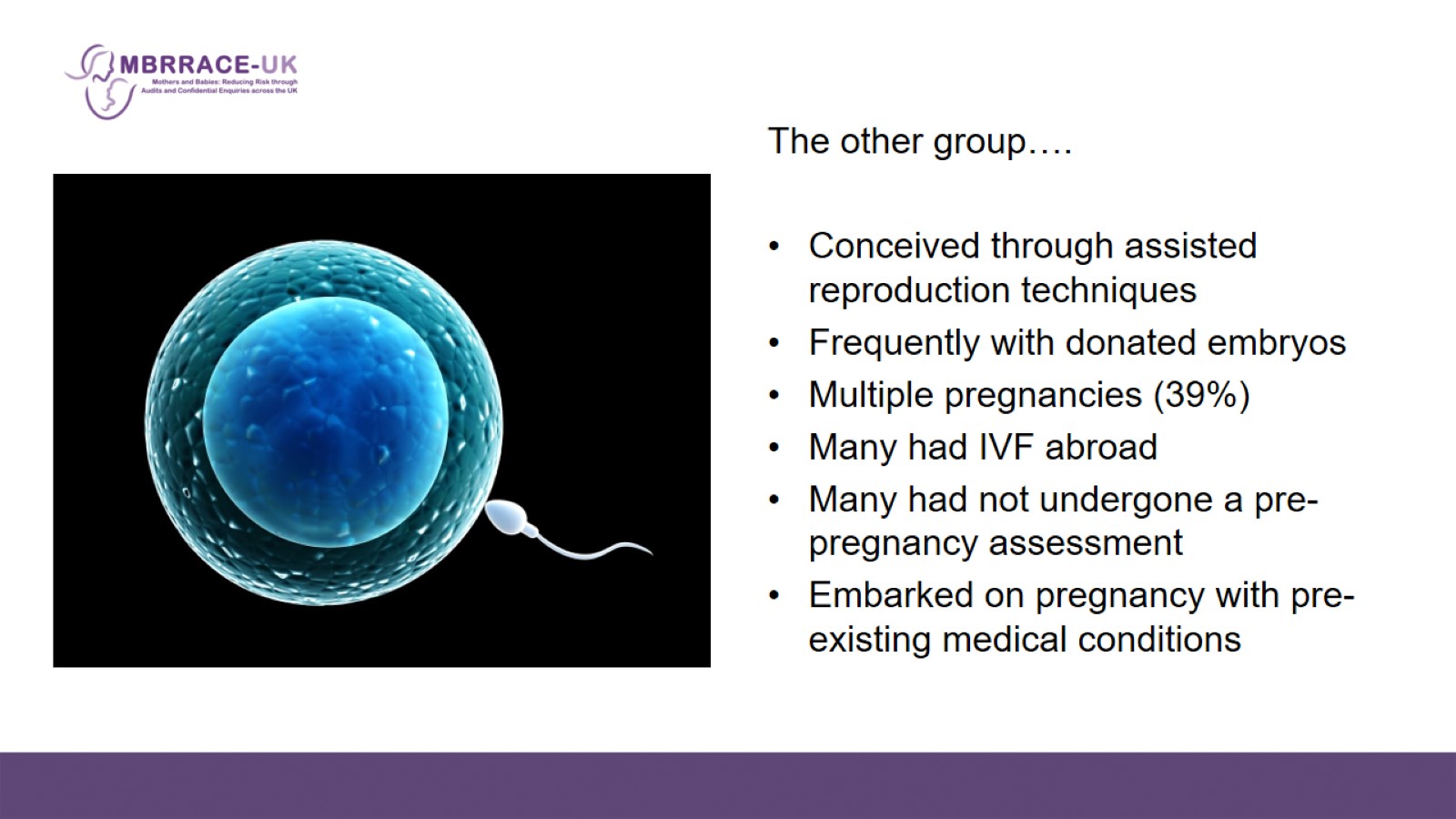 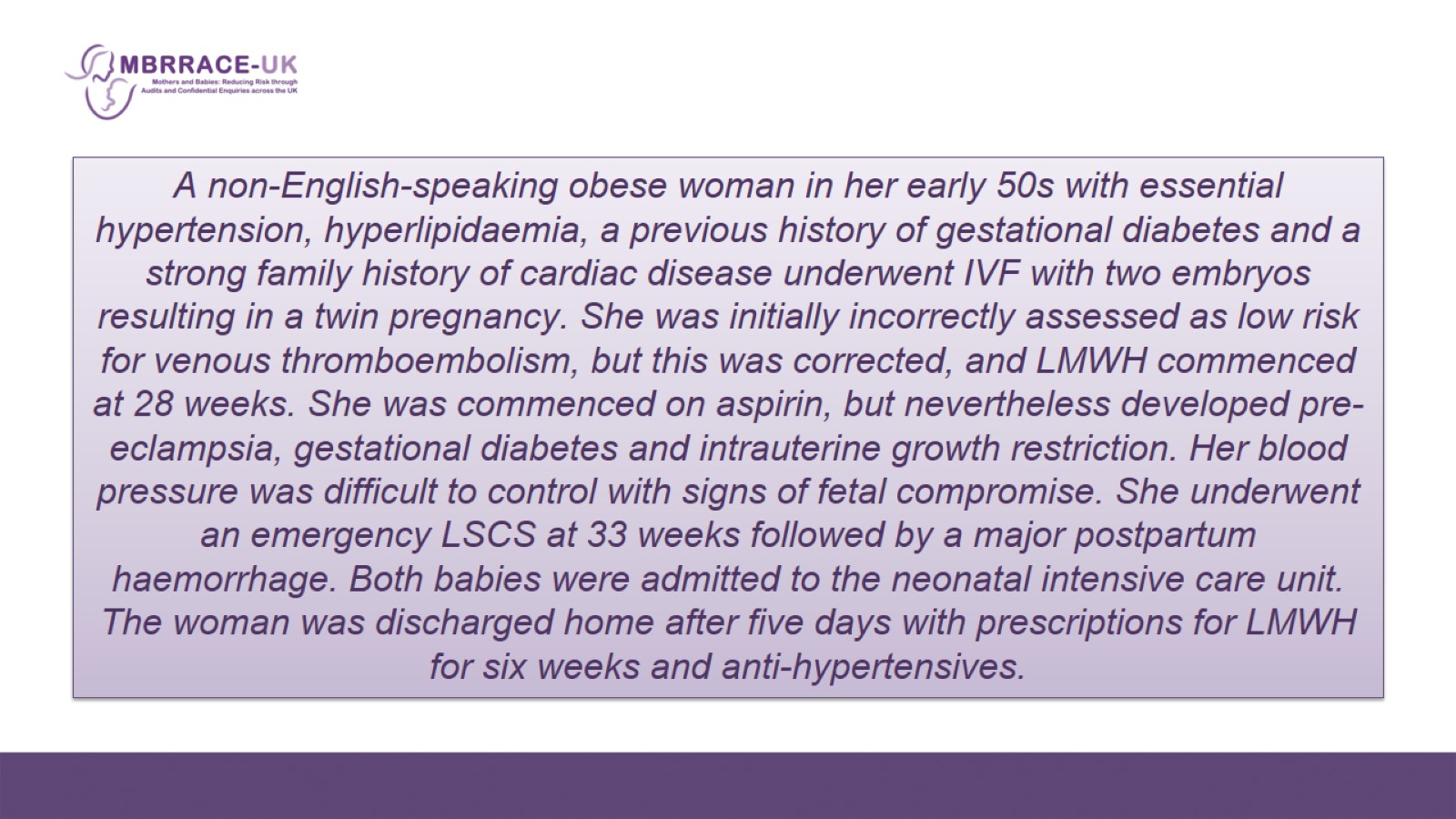 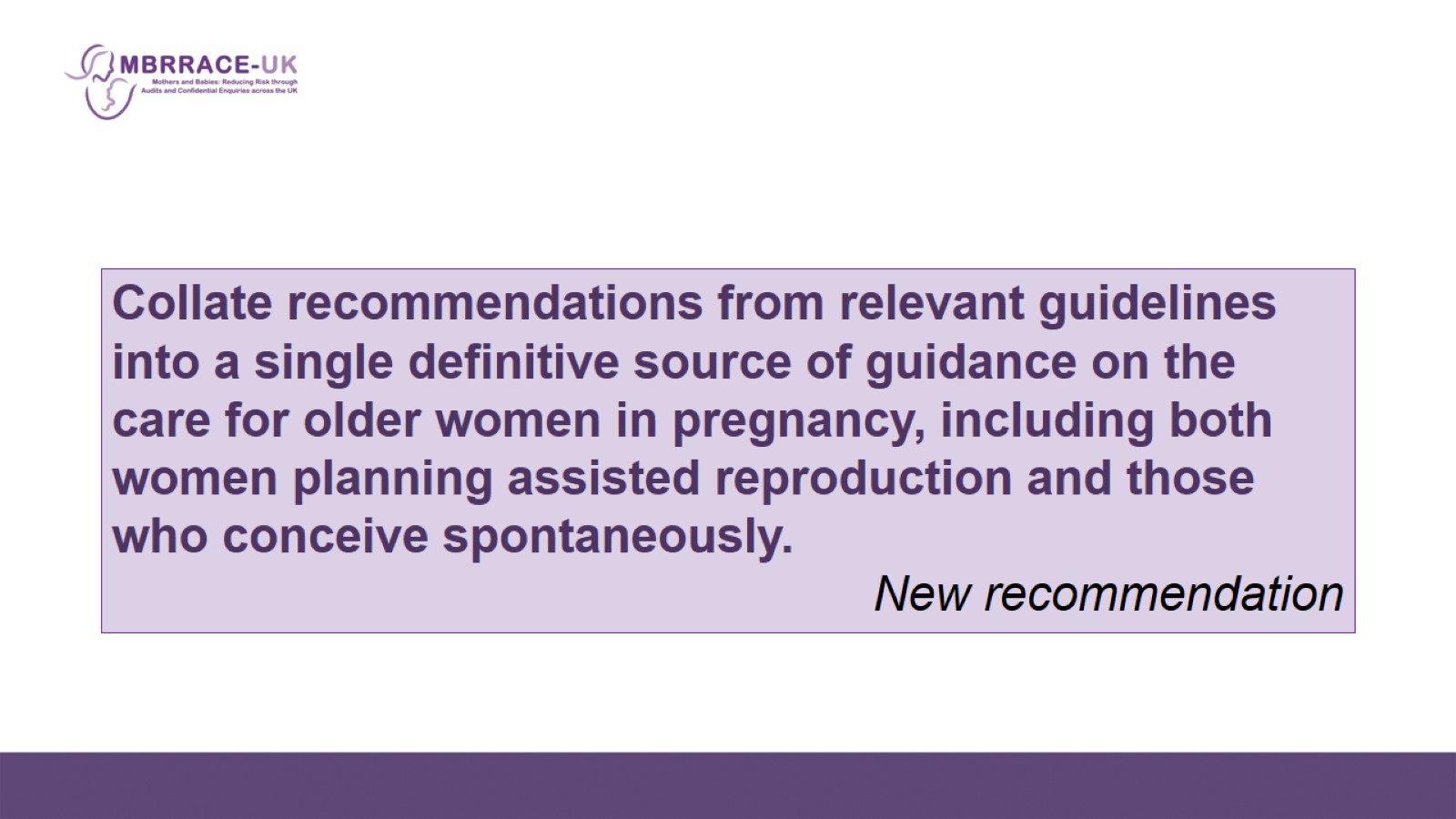 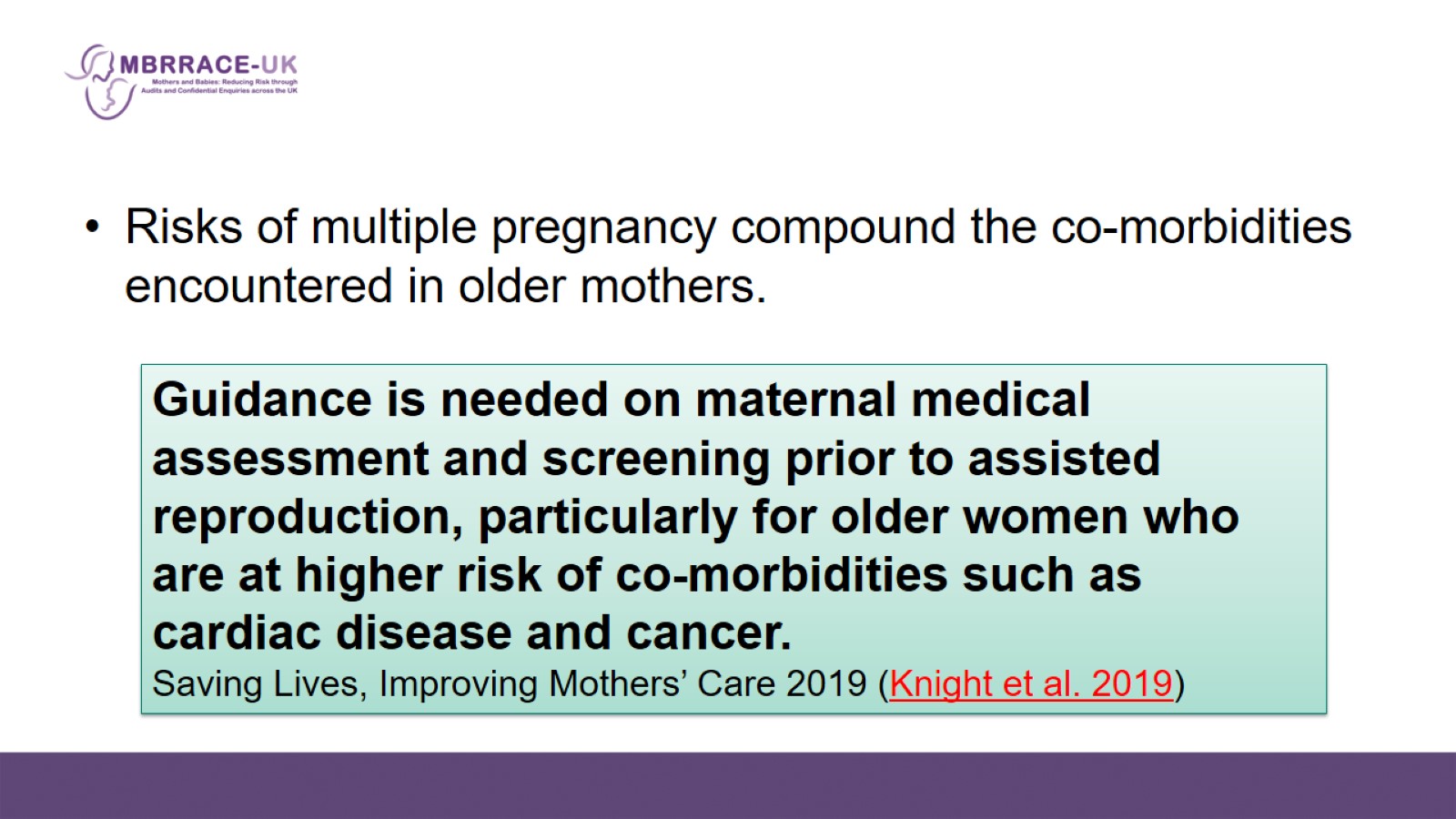 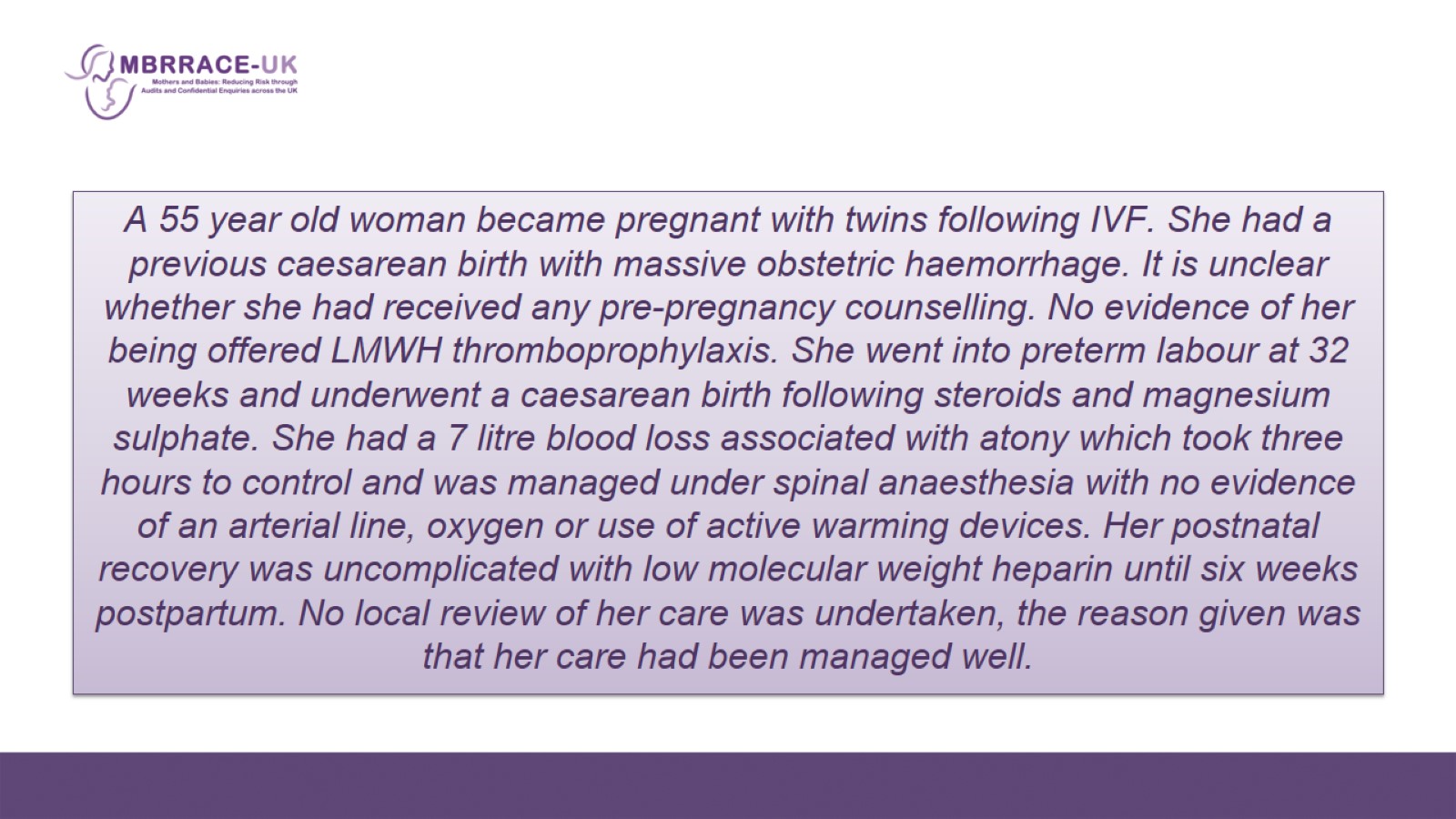 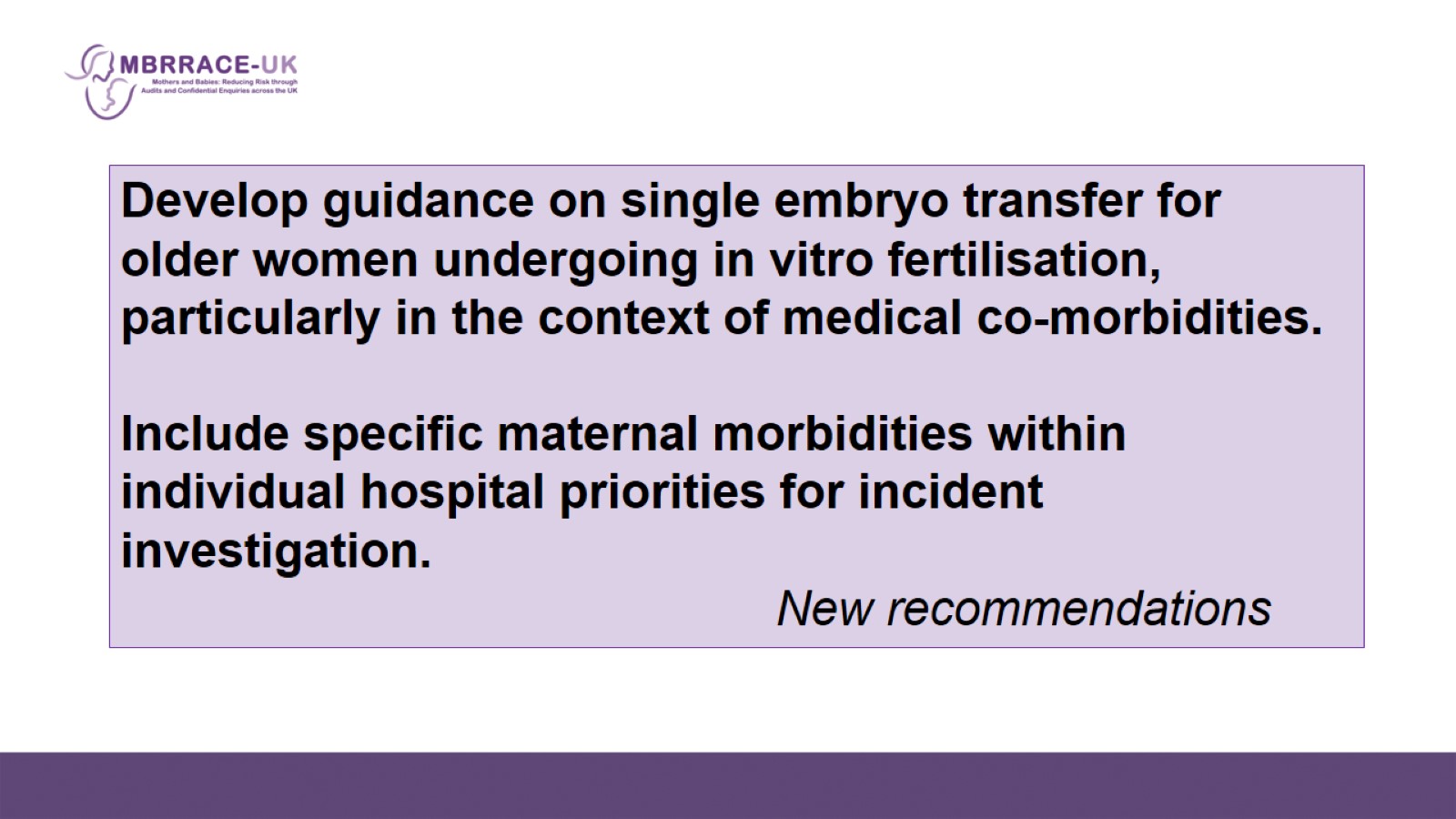 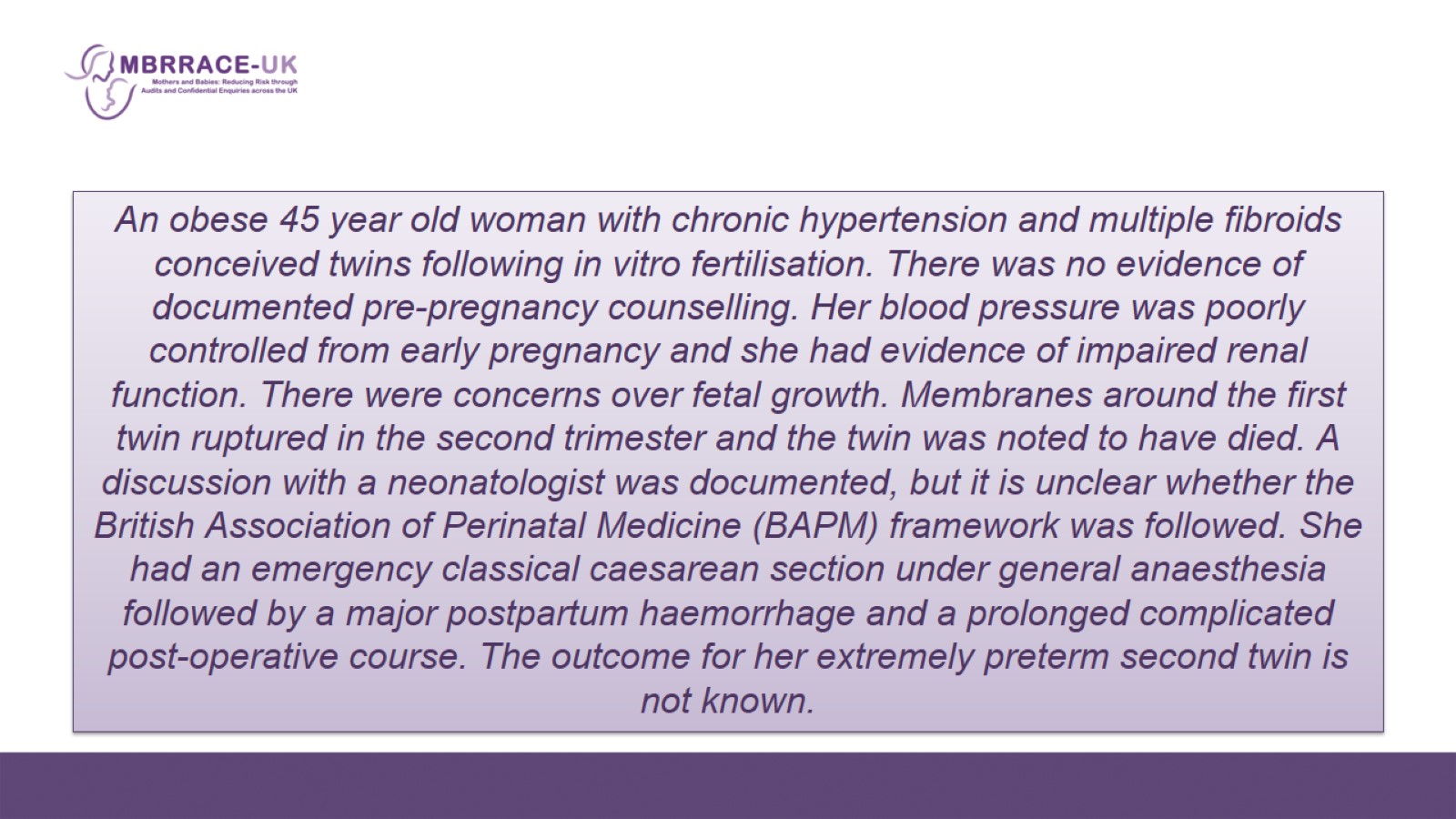 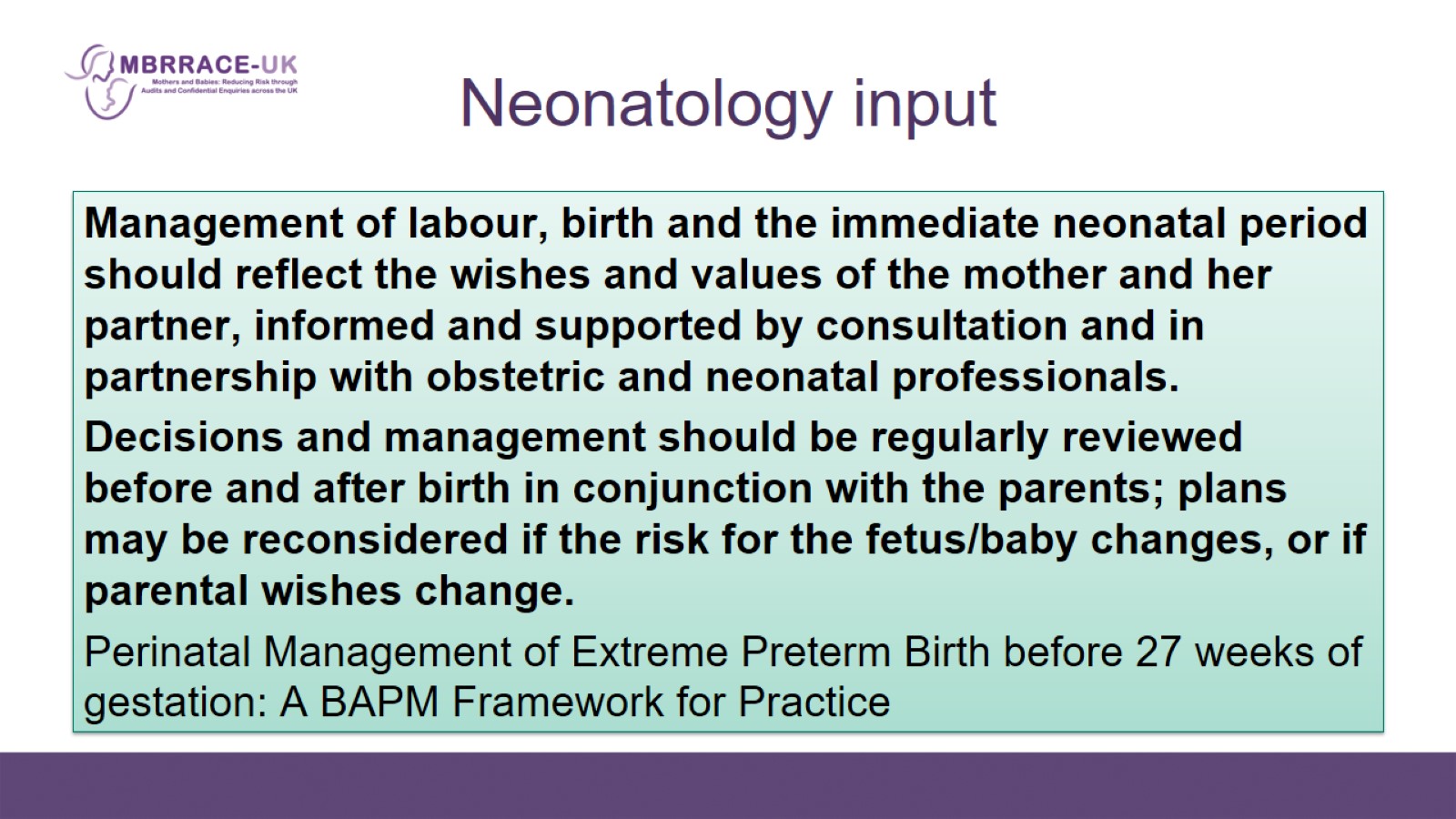 Neonatology input
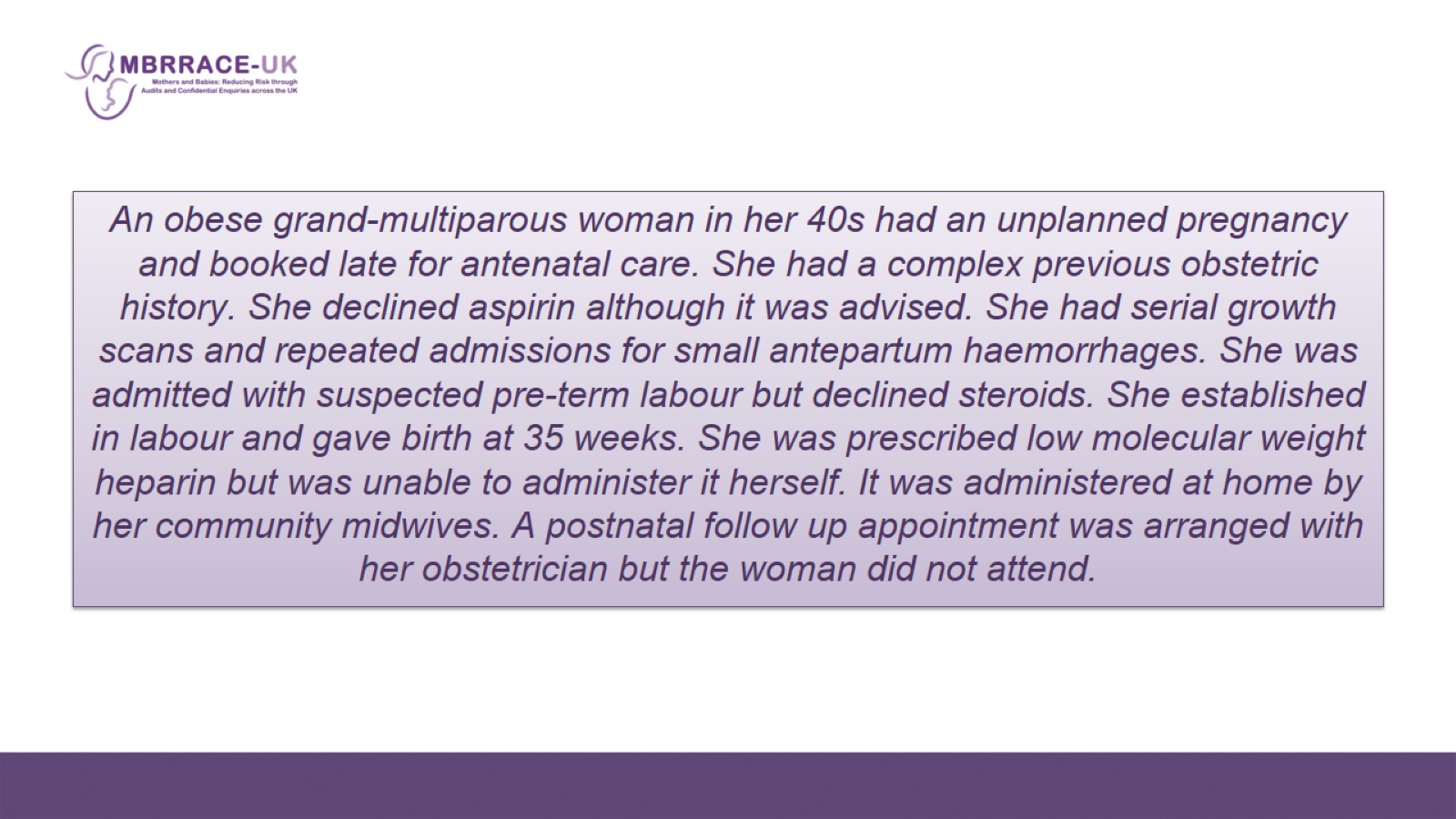 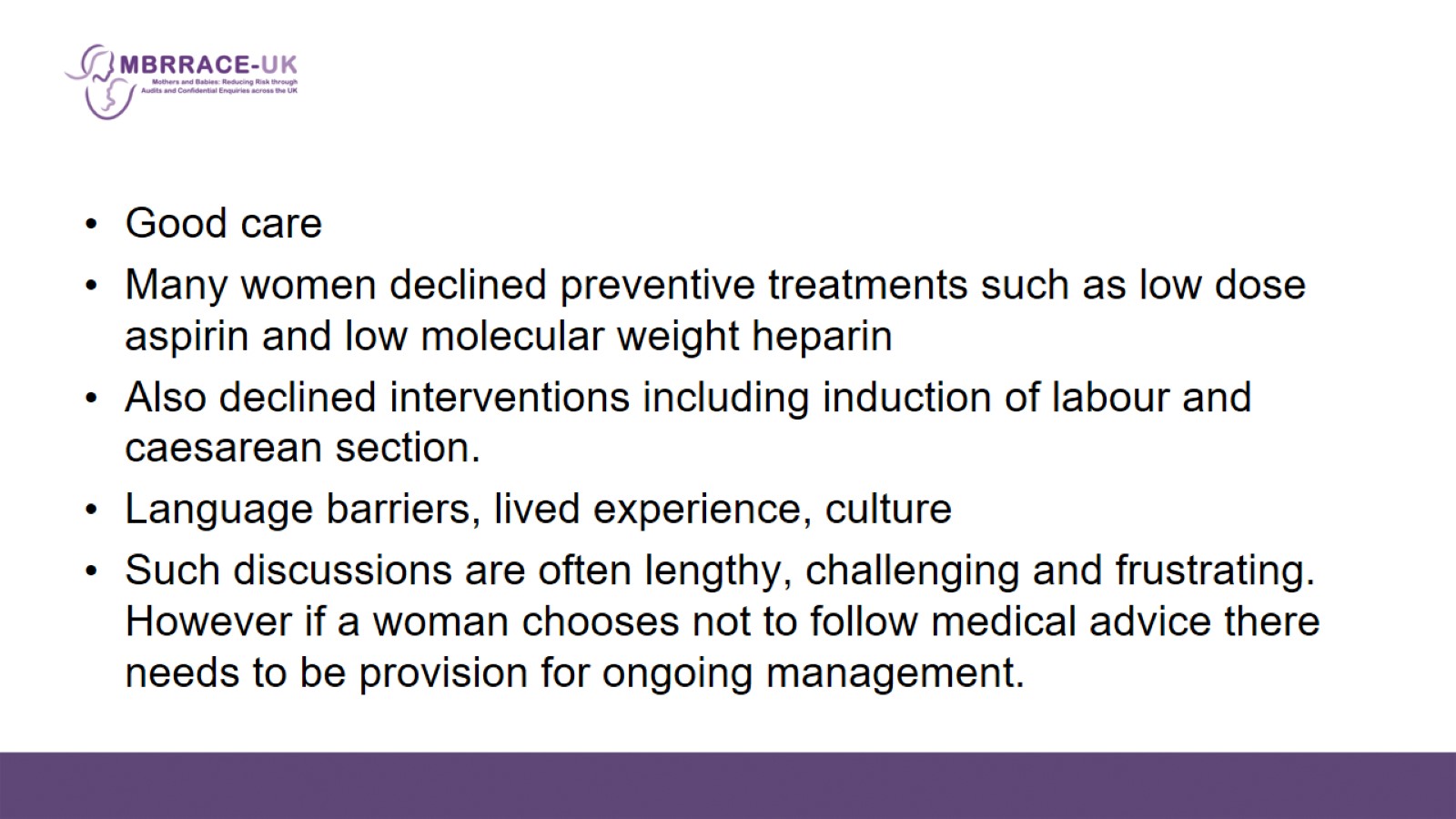 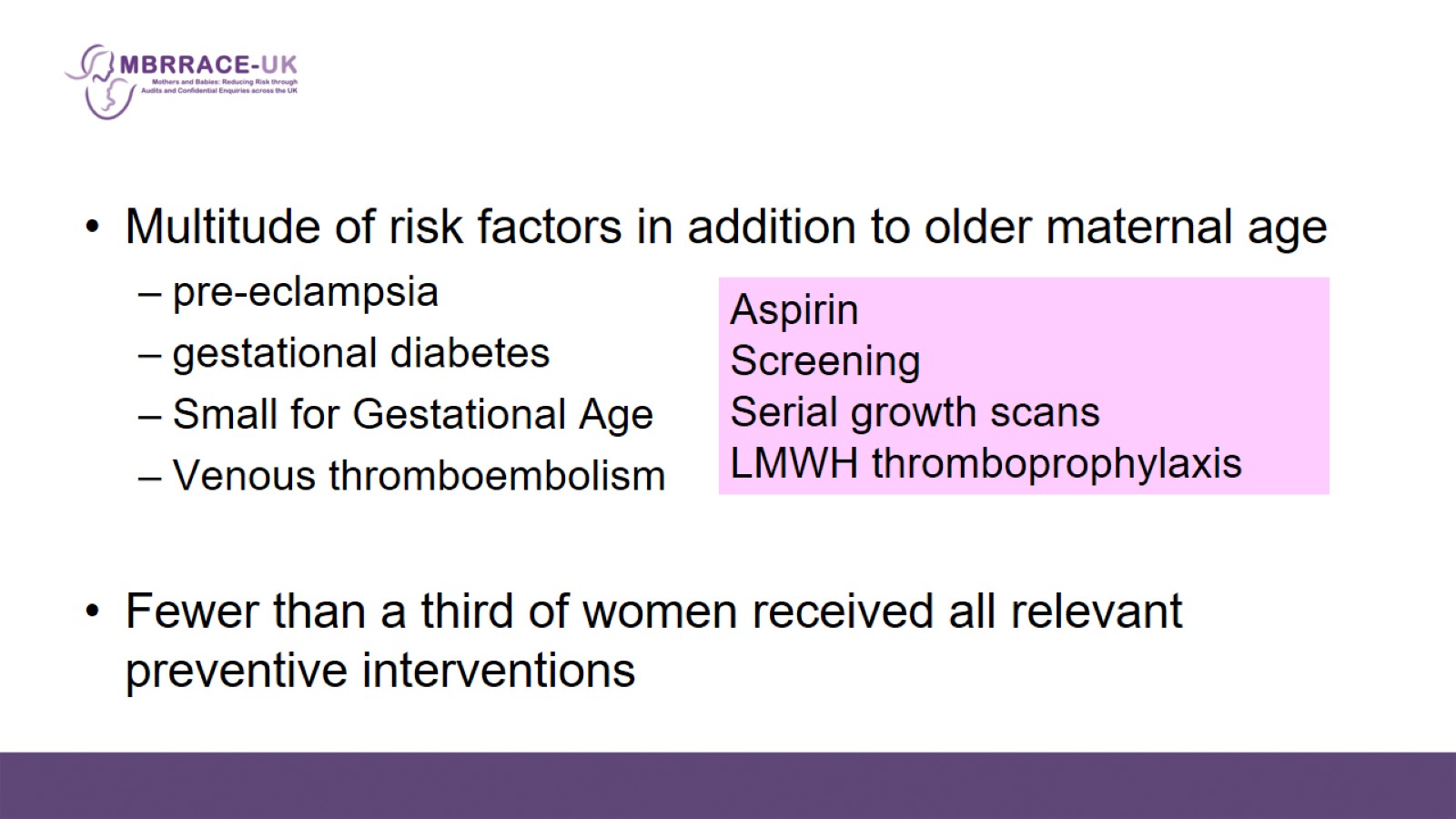 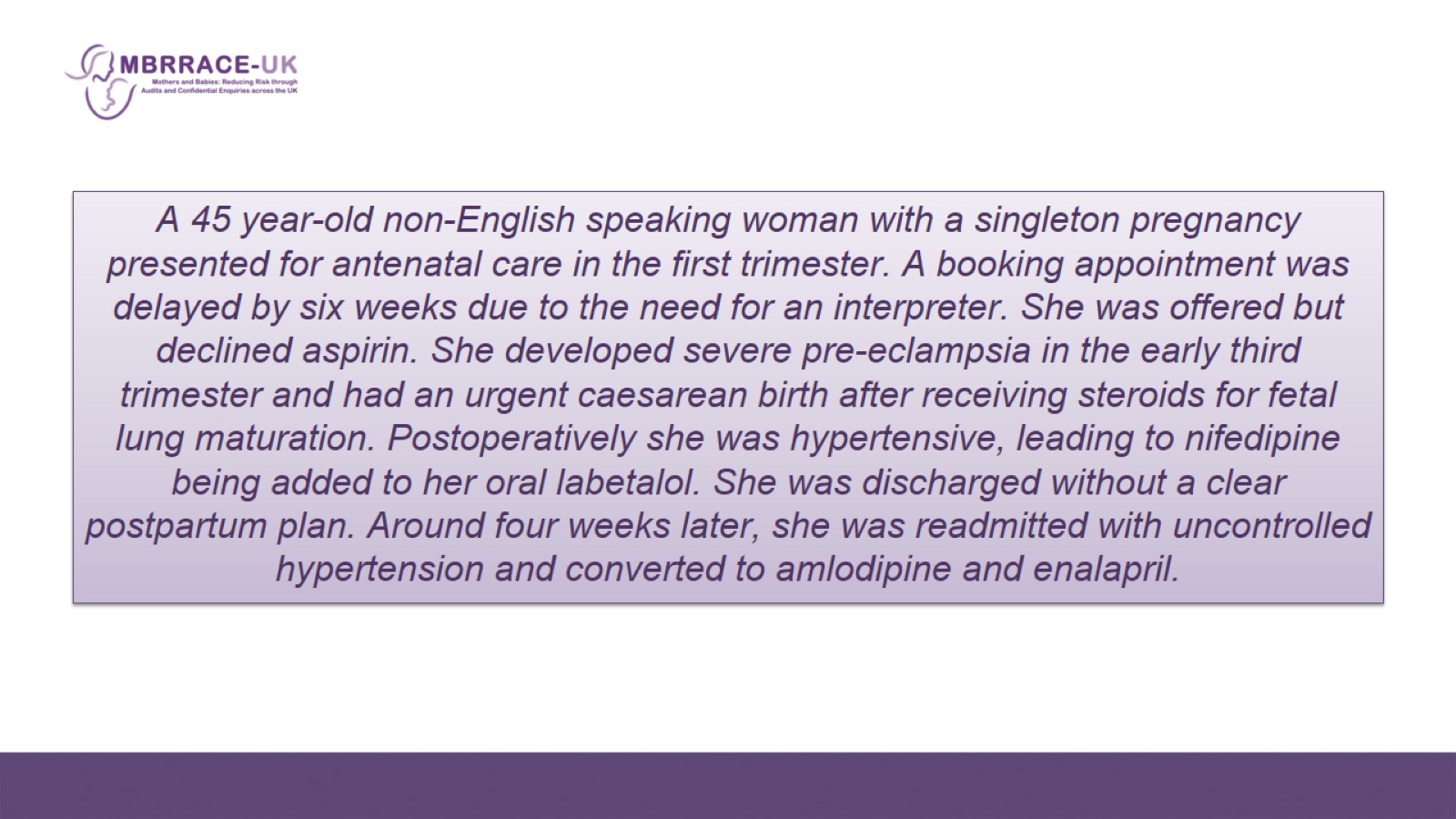 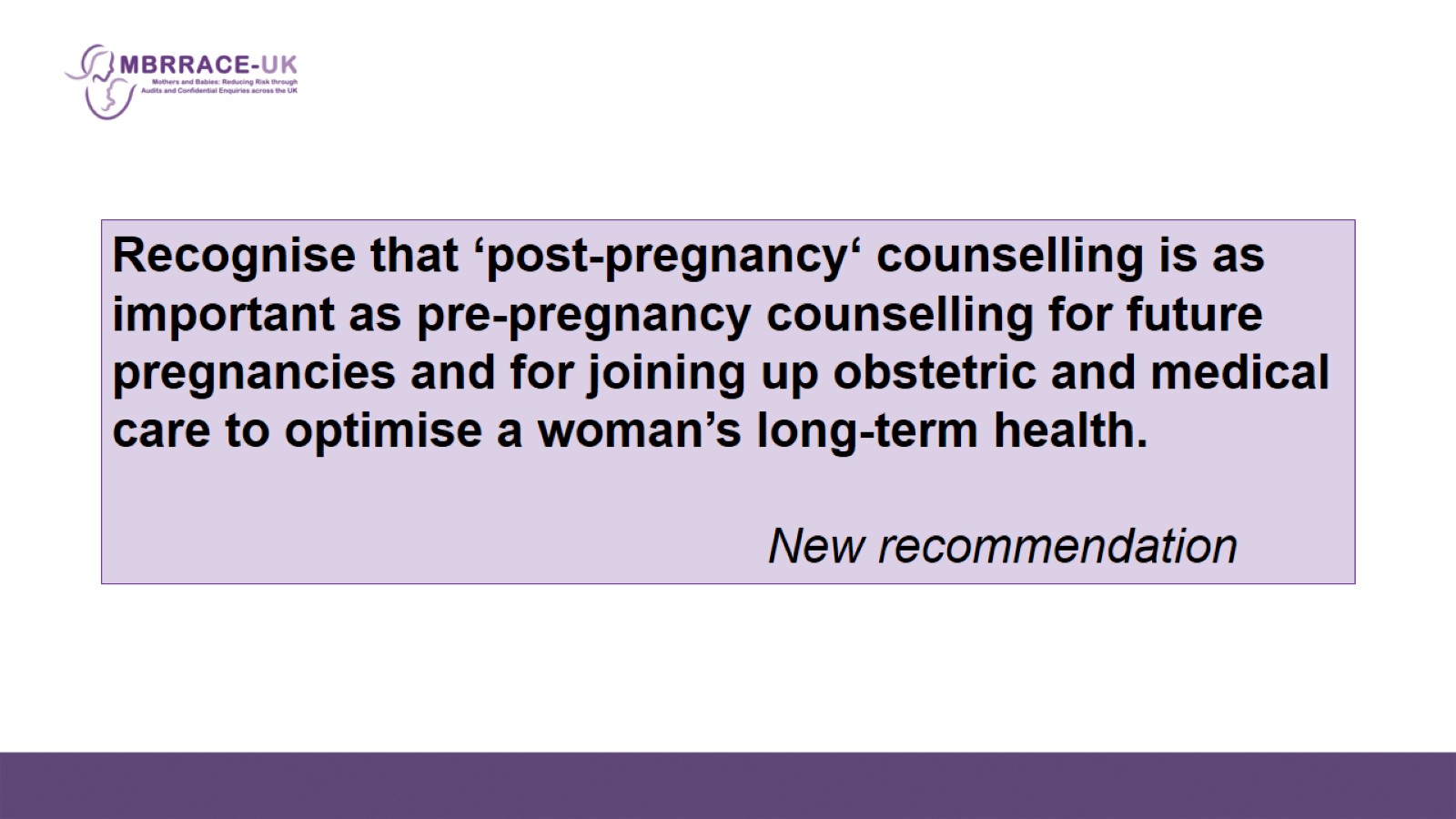 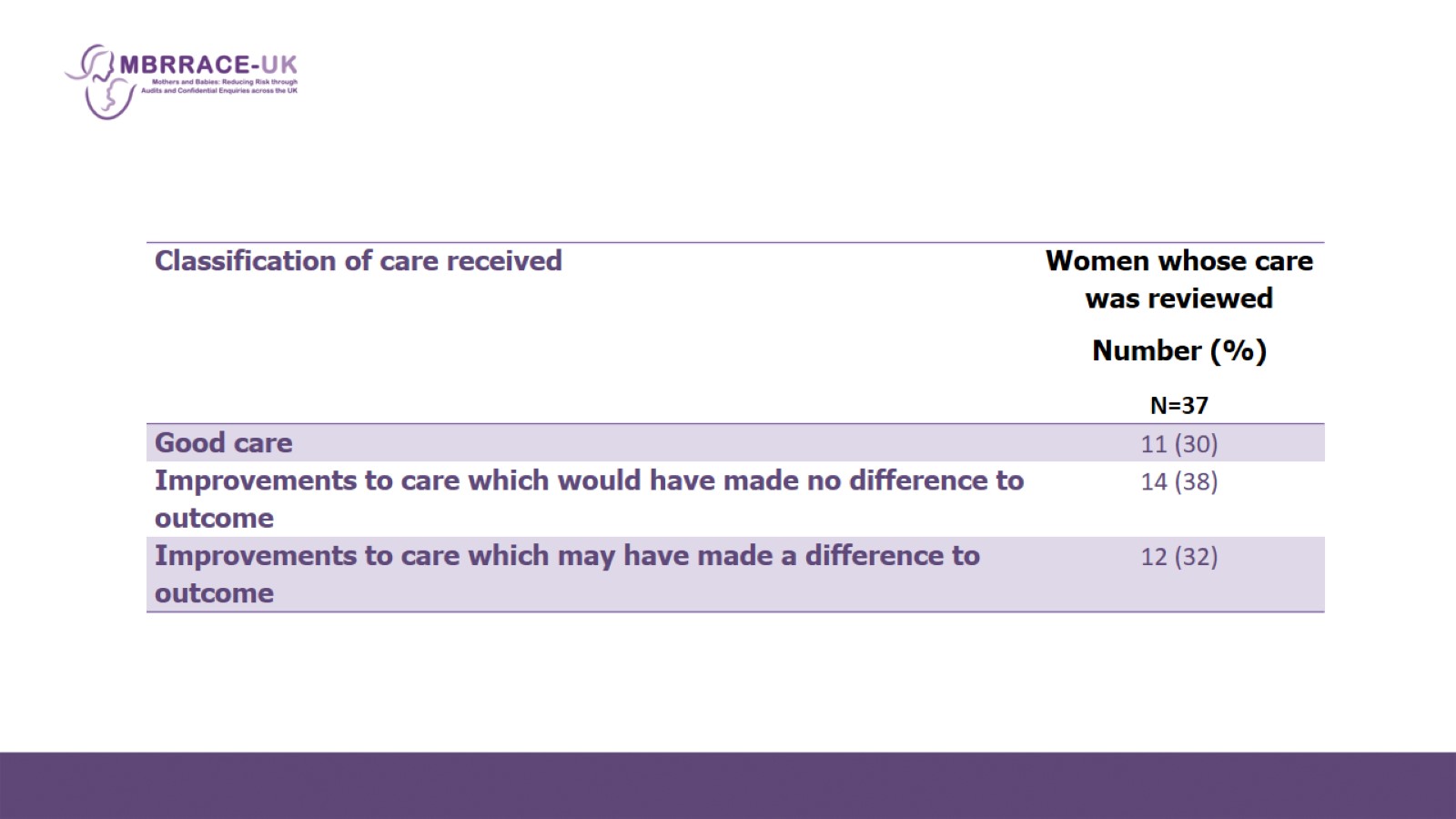